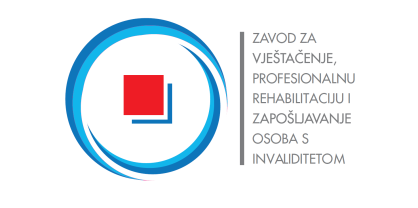 Poticaji pri zapošljavanju osoba s invaliditetom dodijeljeni udrugama u 2023. godini
Ana Marinović amarinovic@zosi.hr                                                                      ožujak 2024.
Zakonska osnova
Zakon o profesionalnoj rehabilitaciji i zapošljavanju osoba s invaliditetom (NN 157/13, 152/14, 39/18 i 32/20)

Pravilnik o utvrđivanju kvote za zapošljavanje osoba s invaliditetom (NN 75/18, 120/18, 37/20 i 145/20)

Pravilnik o poticajima pri zapošljavanju osoba s invaliditetom (NN 145/20)
Usklađeno sa regulativom EU
Program poticaja pri zapošljavanju osoba s invaliditetom za 2024.- 2026. godinu
Program potpora male vrijednosti (de minimis) za poticanje zapošljavanja osoba s invaliditetom i za dodjelu posebnih sredstava za razvoj novih tehnologija i poslovnih procesa u cilju zapošljavanja i održavanja zaposlenosti osoba s invaliditetom za 2024.-2026. godinu.
2
Poticaje/potpore mogu ostvarivati:
poslodavci koji zapošljavaju osobe s invaliditetom na otvorenom tržištu rada i osobe s invaliditetom koje se samozapošljavaju
    (između kojih su i udruge) 
zaštitne i integrativne radionice
tijela državne uprave, sudbene vlasti, državne vlasti i druga državna tijela, tijela jedinica lokalne i područne (regionalne) samouprave, javne službe, javne ustanove i izvanproračunski korisnici, pravne osobe u vlasništvu ili u pretežnom vlasništvu RH, pravne osobe u vlasništvu ili pretežnom vlasništvu jedinica lokalne i područne (regionalne) samouprave, te pravne osobe s javnim ovlastima - mogu ostvariti samo poticaj sufinanciranja troškova za prilagodbu uvjeta rada i financiranje troškova stručne podrške 

Poticaje pri zapošljavanju osoba s invaliditetom poslodavac/udruga može ostvariti za osobe s invaliditetom koje su upisane u Očevidnik zaposlenih osoba s invaliditetom, uz uvjet da ne postoji dugovanje prema radnicima niti prema državi.
3
Udruge koje zapošljavaju osobe s invaliditetom mogu ostvariti sljedeće poticaje:
subvenciju plaće osobe s invaliditetom
sufinanciranje troškova obrazovanja osobe s invaliditetom
sufinanciranje troškova prilagodbe radnog mjesta osobe s invaliditetom
sufinanciranje troškova prilagodbe uvjeta rada za osobu s invaliditetom
subvenciju u visini uplaćenog doprinosa za obvezno zdravstveno osiguranje
financiranje troškova stručne podrške
posebna sredstva za razvoj novih tehnologija i poslovnih procesa u cilju zapošljavanja i održavanja zaposlenosti osoba s invaliditetom kod neprofitnih organizacija koje dio gospodarske djelatnosti obavljaju na otvorenom tržištu rada
potporu za održivost samozapošljavanja osoba s invaliditetom (na svoje ime)
sufinanciranje troškova prijevoza osoba s invaliditetom

+ novčanu nagradu za zapošljavanje izvan kvote (ne na svoje ime)
4
Vrste poticaja
Subvencija plaće za osobu s invaliditetom
subvencija iznosi 10-70% osnovice za izračun subvencije - %-tak utvrđuje Centar za profesionalnu rehabilitaciju  - usluga 10. Procjena radne učinkovitosti

temeljem nalaza i mišljenja o procjeni radne učinkovitosti Centra, ostvarenje prava na subvenciju po isteku tri mjeseca od dana upisa u Očevidnik (Pravilnik o profesionalnoj rehabilitaciji i centrima za profesionalnu rehabilitaciju osoba s invaliditetom)

osnovica (od 01.01.2021.) = iznos osnovice za obračun doprinosa za obvezna osiguranja zaposlene osobe s invaliditetom (bruto I plaća zaposlene osobe s invaliditetom)
5
Sufinanciranje troškova obrazovanja
osposobljavanje – stjecanje teorijskog i praktičnog znanja potrebnog za obavljanje poslova jednostavnije složenosti (težište na praktičnom savladavanju i usvajanju znanja i vještina radnih operacija)
usavršavanje – programi namijenjeni stručnjacima sa najmanje završenom srednjom naobrazbom koji proširuju stručno znanje u skladu s potrebama tržišta rada i razvojem novih tehnologija

50 -70 % iznosa troškova
upisnina + prijevoz (za osobu s invaliditetom i za osobu koja joj je pratitelj) – u međugradskom ili međumjesnom prijevozu

programi obrazovanja u trajanju od najduže 6 mjeseci (iznimno do 12 mjeseci)
ne za programe obrazovanja koji su završeni ili su u tijeku u trenutku podnošenja zahtjeva
obveza neotkazivanja ugovora o radu 12 mjeseci od dana završetka obrazovanja
6
Sufinanciranje troškova  za prilagodbu radnog mjesta – arhitektonska prilagodba
Sufinanciranje troškova za prilagodbu uvjeta rada – tehnička prilagodba
nalaz i mišljenje centra za profesionalnu rehabilitaciju o utvrđenoj potrebi prilagodbi – usluga 9. Izrada plana prilagodbe radnog mjesta i radnog okoliša (arhitektonska prilagodba) te potrebne prilagodbe opreme i sredstava za rad (tehnička prilagodba)

u visini stvarnih troškova prilagodbe, ali maksimalno do 40 osnovica (minimalna plaća) za jednu osobu s invaliditetom (u 2023. godini = 28.000,00 EUR; u 2024. godini=33.600,00 EUR)
u troškove prilagodbe radnog mjesta ubraja se i trošak izrade nalaza i mišljenja centra

obveza neotkazivanja ugovora o radu 24 mjeseca od dana kada su odobrena sredstva isplaćena
7
Naknada u visini uplaćenog doprinosa za obvezno zdravstveno osiguranje

za svaku zaposlenu osobu s invaliditetom ostvaruje se subvencija za doprinos u iznosu od 75% osnovice za subvenciju za doprinos
osnovica za izračun subvencije za doprinos je obračunat i uplaćen doprinos za obvezno zdravstveno osiguranje sukladno propisima o doprinosima za obvezna osiguranja

*od 01.01.2021. god. subvencija doprinosa za sve zaposlene OSI upisane u Očevidnik (ne više samo za zaposlene iznad kvote); više nije de minimis potpora
8
Financiranje troškova stručne podrške 
ako je nalazom i mišljenjem Centra za profesionalnu rehabilitaciju (pružatelj usluge) utvrđena potreba stručne podrške, a prema planu individualne podrške kojim je utvrđeno trajanje, oblik, vrsta i broj sati stručne podrške – usluga 6. Stručna podrška i praćenje na određenom radnom mjestu i radnom okruženju
plaćanje izravno poslodavcu
zahtjev se podnosi u roku 8 dana od sklapanja ugovora o pružanju stručne podrške 

Ugovorom se utvrđuje
trajanje, oblik i vrsta stručne podrške
broj sati potrebne stručne podrške
podaci o pružatelju usluge stručne podrške
iznos financiranja
način izvještavanja o izvršenoj usluzi stručne podrške
9
Potpora za održivost samozapošljavanja osoba s invaliditetom
osoba koja se samozapošljava – na svoje ime 
1.000,00 kn/132,72 EUR mjesečno

Osoba s invaliditetom koja se samozapošljava:
osnivanje trgovačkog društva i zapošljavanje u tom trgovačkom društvu
osnivanje zadruge i zapošljavanje u toj zadruzi
osnivanje udruge i zapošljavanje u toj udruzi
obavljanje obrta
obavljanje domaće radinosti ili sporednog zanimanja na temelju kojeg je osoba osigurana na mirovinsko osiguranje
obavljanje djelatnosti slobodnog zanimanja (profesionalne djelatnosti) 
obavljanje djelatnosti poljoprivrede i šumarstva
10
Sufinanciranje troškova prijevoza osoba s invaliditetom

*novi oblik poticaja od 01.01.2021. god.

poslodavac može ostvariti pravo na sufinanciranje troškova prijevoza osoba s invaliditetom za potrebe dolaska na posao i odlaska s posla te za potrebe dolaska na mjesto obavljanja djelatnosti i odlaska s mjesta obavljanja djelatnosti
u visini troškova javnog prijevoza ili trošak 1 kn/0,13 EUR po kilometru za korištenje privatnog/službenog vozila, odnosno za korištenje taksi prijevoza za potrebe obavljanja djelatnosti u slučaju da osobi s invaliditetom zbog vrste i težine invaliditeta nije omogućeno korištenje javnog prijevoza ili ukoliko ista nije u mogućnosti koristiti službeni odnosno privatni osobni automobil
11
Nagrada za zapošljavanje izvan kvote
prema Pravilniku o utvrđivanju kvote za zapošljavanje osoba s invaliditetom (NN75/18, 120/18, 37/20, 145/20)

udruga koja zapošljava više osoba s invaliditetom od propisane kvote /udruga koja zapošljava manje od 20 radnika, među kojima su osobe s invaliditetom
novčana nagrada u iznosu 30% minimalne plaće mjesečno za svakog radnika s invaliditetom koji predstavlja višak u odnosu na obveznu kvotu 
novčana nagrada u 2023. godini iznosila 210,00 EUR po osobi s invaliditetom
novčana nagrada u 2024. godini iznosi 252,00 EUR po osobi s invaliditetom
nagrada se može ostvariti za razdoblje od najduže 12 mjeseci kontinuirano za pojedinu osobu s invaliditetom koju poslodavac zapošljava iznad propisane kvote
12
Javni natječaji za dodjelu posebnih sredstava za razvoj novih tehnologija i poslovnih procesa u cilju zapošljavanja i održavanja zaposlenosti osoba s invaliditetom
13
Posebna sredstva za razvoj novih tehnologija i poslovnih procesa u cilju zapošljavanja i održavanja zaposlenosti osoba s invaliditetom kod neprofitnih organizacija koje dio gospodarske djelatnosti obavljaju na otvorenom tržištu rada
raspisivanje javnog natječaja – odluku donosi Upravno vijeće Zavoda
uvjeti prijave: 
iskazan „pozitivan poslovni rezultat”
upis u matični registar i Registar neprofitnih organizacija
usklađenost statuta sa Zakonom o udrugama
osoba ovlaštena za zastupanje u mandatu
transparentno financijsko poslovanje u skladu s propisima o računovodstvu
djelovanje najmanje jednu godinu
općim aktom uspostavljen model dobrog financijskog upravljanja i kontrola te način sprečavanja sukoba interesa pri raspolaganju javnim sredstvima
registrirano sjedište u RH
nema dugovanja prema RH po bilo kojoj osnovi
nema dugovanja prema radnicima po bilo kojoj osnovi
osobe s invaliditetom upisane u Očevidnik zaposlenih osoba s invaliditetom
registrirana djelatnost u okviru koje se provode aktivnosti za koje se traže sredstva
nema dugovanja prema Zavodu po bilo kojoj osnovi
nisu korisnici sredstava iz ostalih izvora financiranja u istu svrhu
ne vodi se kazneni postupak protiv ovlaštenika za zastupanje i voditelja projekta
14
svrha dodjele posebnih sredstava: 

A) nabava i ugradnja novih tehnologija i opreme u svrhu zapošljavanja OSI
B) ulaganje u znanja OSI i osoba koje pružaju stručnu pomoć OSI u primjeni novih tehnologija i opreme (programi osposobljavanja i usavršavanja kojima se stječu nova znanja, vještine i sposobnosti potrebne za rad OSI)
C) izgradnja ili širenje (uključujući i obnovu) poslovnog prostora

ne odobravaju se sredstva za trošak plaća, te ostala materijalna davanja vezana uz zapošljavanje, kao ni sredstva za programe koji su u trenutku podnošenja zahtjeva završeni ili je njihovo izvođenje već započelo
15
kriteriji za odabir podnositelja prijave (kumulativno ispunjenje):

kriterij unapređenja poslovanja razvojem novih tehnologija i poslovnih procesa odnosno ispunjavanje jednog od sljedećih uvjeta:
proširenje djelatnosti i/ili uvođenje nove djelatnosti
proširenje proizvodnog asortimana i/ili plasman novog proizvoda na tržište
uvođenje novih usluga
povećanje proizvodnje postojećih proizvoda radi plasmana na nova tržišta

kriterij održavanja zaposlenosti i novog zapošljavanja na način da se:
održi zaposlenost već zaposlenih OSI u periodu od najmanje 24 mjeseca i
zaposle nove OSI, te održi njihova zaposlenost u periodu od najmanje 24 mjeseca

razdjeljivanje iznosa između odabranih podnositelja prijave uvažavajući odredbu o de minimis potporama
16
Statistički podaci za 2023. godinu
U 2023. godini Zavod je udrugama isplatio 1.330.205,52 EUR poticaja za zapošljavanje 292 osobe s invaliditetom u 119 udruga:

subvencija plaće: 908.948,12 EUR (za 184 OSI kod 97 udruga)
subvencija doprinosa: 247.187,76 EUR (254 OSI; 105 udruga)
potpora za održivost samozapošljavanja: 9.157,68 EUR (7 OSI; 7 udruga)
troškovi obrazovanja: 1.953,00 EUR (1 OSI; 1 udruga)
tehnička prilagodba: 15.587,68 EUR (5 OSI; 4 udruge)
novčana nagrada: 48.438,72 EUR (74 OSI; 29 udruga)
troškovi prijevoza: 98.932,56 EUR (165 OSI; 77 udruga)
17
Detaljne informacije i kontakt podaci dostupni su na stranici Zavoda: 


www.zosi.hr
18
HVALA NA PAŽNJI
19